Lokaverkefni í Lífsleikni
Bílakaup & Allt sem því fylgir
Einar B,Hrafnkell I ,Róbert A & Róbert R
Lánaupplýsingar 		Glitnir
Bílalán:
Í bílaláni felst að Glitnir Fjármögnun veitir lán fyrir kaupunum með veðskuldabréfi. Þú kaupir bílinn eða ferðavagninn og ert skráður eigandi hans frá upphafi. Sem tryggingu fyrir láninu hefur Glitnir Fjármögnun fyrsta veðrétt í bílnum eða ferðavagninum.
Helstu kostir bílaláns Glitnis Fjármögnunar
Allt að 75% fjármögnun 
Lánstími er allt að 7 ár 
Allt að 50% afsláttur af lántökugjöldum fyrir Vildarvini Glitnis Fjármögnunar 
Hægt er að greiða inn á lánið eða greiða það upp hvenær sem er 
Ef þú kýst að skipta út bílnum eða ferðavagninum á samningstímanum geturðu sameinað eldri samning og nýjan
14.11.2007
Einar ,Hrafnkell, Róbert A & Róber R
2
[Speaker Notes: Glitnir lánar allt að 75% í 7 ár  Afsláttur fyrir vildarvini]
Lánaupplýsingar 		Glitnir
Fyrir notaða bíla jafnt sem nýja
Lán til kaupa á nýjum bílum og ferðavögnum bjóðast til allt að 7 ára. Fyrir notaða bíla eða vagna gildir að samanlagt má aldur bíls eða vagns og lánstími má mest vera 7 ár. Lánað er til kaupa á notuðum bíl að lágmarki  600.000.kr
Einar ,Hrafnkell, Róbert A & Róber R
14.11.2007
3
[Speaker Notes: Lámarks Lán eru 600.000kr]
Lánaupplýsingar 		Glitnir
Sveigjanlegt lán
Hægt er að greiða inn á lánið eða greiða það upp hvenær sem er á lánstímanum og gerir slíkur sveigjanleiki lánstöku fyrir námsmenn auðveldari. Aukagreiðslur dragast beint frá höfuðstól. Enginn aukakostnaður fylgir uppgreiðslu.
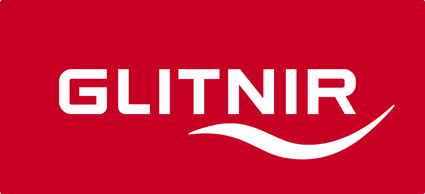 14.11.2007
Einar ,Hrafnkell, Róbert A & Róber R
4
[Speaker Notes: Greiða má hvenar sem er inn á lánið]
Sp. Fjármögnun
5
Allt að 75% láni hjá Sp Fjármögnun
Þú átt kost á SP-bílaláni sem nemur allt að 75% af kaupverði. Með SP-bílaláni geturðu fengið veglegan staðgreiðsluafslátt hjá þeim sem selur þér bílinn.
Lán í Allt að 7 árMeð SP-bílaláni gefst þér kostur á að kaupa nýjan bíl með láni til allt að sjö ára. Ef þú kaupir notaðan bíl getur samanlagður lánstími og aldur bílsins verið allt að sjö ár.
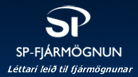 14.11.2007
Einar ,Hrafnkell, Róbert A & Róber R
[Speaker Notes: 75% Lán í 7 ár það sama og hjá Glitni]
Sp. Fjármögnun
6
SKILYRÐISkilyrði fyrir bílaláni er að lántaki þarf að vera orðinn 18 ára og bíllinn þarf að vera ábyrgðar og kaskótryggður á lánstímanum.  Ef umsækjandi er undir 25 ára aldri og/eða er ekki fasteignaeigandi er óskað eftir ábyrgðarmanni. Ný lán eru ekki veitt vegna kaupa á bílum sem eru orðnir eldri en 4 ára.
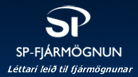 14.11.2007
Einar ,Hrafnkell, Róbert A & Róber R
Fjöldi Banalysa  síðustu 3 árin2007 = 7	2006=28	2005=16
14.11.2007
Einar ,Hrafnkell, Róbert A & Róber R
7
Almennar upplýsingar um bílpróf fyrri hluti	 Bóklegt próf
Prófið skiptist í 2 megin hluta  hið bóklega og hið verklega.
Bóklega prófið má taka 2 mánuðum fyrir 17 ára aldur.Bóklega prófið er krossapróf og skiptist í 2 hluta og eru 15 spurningar í hvorum hluta semsagt samtals 30 spurningar. Umsækjandi hefur allt að 45 min til að klára prófið og í lok prófsins  fær hann út úr því ef hann nær ekki verður að líða vika þangað til að hann megi taka það aftur.
Einar ,Hrafnkell, Róbert A & Róber R
14.11.2007
8
Almennar upplýsingar seinni hluti 		Verklegt próf
Verklega prófið skiptist í 2 hluta .Byrjað er á munnlegu prófi sem spurt er um gerð , búnað og umhirðu bílsins. Ef það gengur vel er farið í seinni hluta sem er aksturspróf  ef það gengur príðilega þá er ökuskírtenið innan seilingar. Verklega prófið má eigi taka nema bóklegu prófi sé lokið og það sé vika í 17 ár aldur
14.11.2007
Einar ,Hrafnkell, Róbert A & Róber R
9
Bíllinn og umhirða hans
Miklar framfarir hafa orðið í hönnun og smíði bíla síðustu 10 – 15 árin.Allar miða þær að því að gera þá sem öruggasta og hagkvæmasta í rekstri. En líka er hugsað um þægindi fyrir bílstjórann og aðra farþega td. að hafa ýmsa hluti í bílnum rafknúna.
Samkvæmt reglum verður hver bíll að upp fylla ákveðnar kröfur til að fáist skráður. Þessvegna þarf hver bíll að gangast undir nækvæmt eftirlit og skoðun áður en hann verði skráður. Sama máli gegnir um bíla  sem hefur verið breytt
14.11.2007
Einar ,Hrafnkell, Róbert A & Róber R
10
Bíllinn og umhirða hans
Allir þeir sem aka bíl verða að þekkja svolítið til bílsins hvernig hinir og þessir hlutar hans starfa. Einnig þarf að fylgjast með ástandi hans og smyrja á 5000km fresti og fara með hann í skoðun á árs fresti. Smurbók á að vera í öllum bílum og í henni er að finna ýmsar upplýsingar sem auðvelda skoðun og viðgerðir.
Einar ,Hrafnkell, Róbert A & Róber R
14.11.2007
11
Bílalán frá Glitni miðað við 800.000kr lán og 200.000kr innborgun á lánið í 24 mán
14.11.2007
Einar ,Hrafnkell, Róbert A & Róber R
12
Bílalán frá Sp-Fjármögnun miðað við 800.000kr lán og 200.000 kr innborgun á lánið í 24 mán
14.11.2007
Einar ,Hrafnkell, Róbert A & Róber R
13
Sérstakar Þakkir
Glitnir 
Sp Fjármögnun
Rannveig Þórisdóttir Hjá Lögreglunni
14.11.2007
Einar ,Hrafnkell, Róbert A & Róber R
14